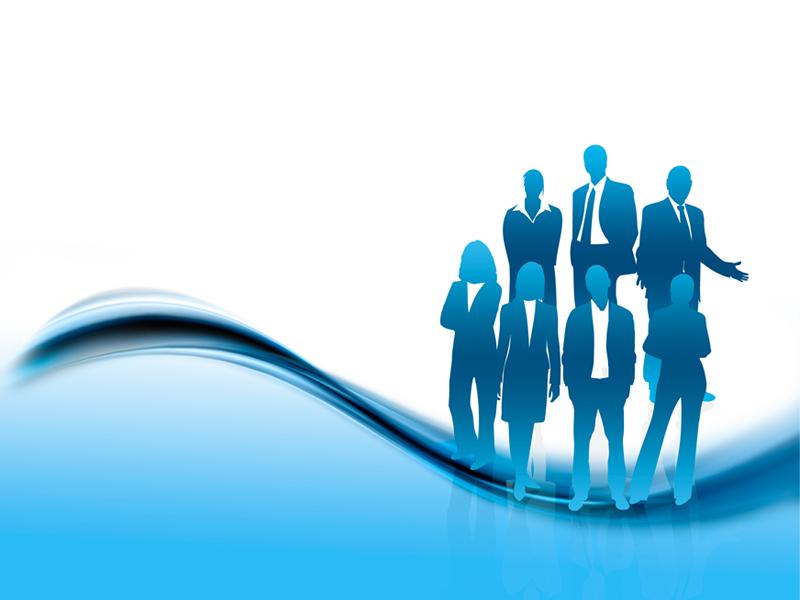 Образовательная деятельность
 МУ ДПО
 «Информационно-образовательный центр»
в 2018 году
Free Powerpoint Templates
Икартс Н.А., заместитель директора МУ ДПО «ИОЦ» Тутаевского МР
Программы с очной формой обучения
Программы с очно-заочной формой обучения
Основы работы с ПК в профессиональной деятельности педагога 
1 группа – 10 человек
Организационно-методические аспекты педагогического руководства исследовательской и проектной деятельностью школьников
2 группы – 51 человек
Обеспечение условий реализации ФГОС НОО обучающихся с ОВЗ и ФГОС НОО обучающихся с УО (ИН)
1 группа – 14 человек
Развитие базовой способности воображения у дошкольников
1 группа – 15 человек
Управление инновационной деятельностью в ОУ
1 группа – 17 человек
Стажёрские площадки ИОЦ
Оформление проекта средствами ИКТ
1 группы – 12 человек
Электронные таблицы MS Excel в профессиональной деятельности педагога 
1 группа – 13 человек
ДПП в 2018 году
19 групп - 249 человек
Инструменты формирующего оценивания 
2 группы – 28 человек
Формирование общепользовательской ИКТ компетентности: интерактивные презентации и видеоролики
3 группы – 28 человек
Создание интерактивных дидактических игр средствами MS PowerPoint
3 группы – 29 человек
Персональный сайт педагога: конструирование и использование в педагогической деятельности
3 группы – 32 человека
Динамика числа обученных за 4 года
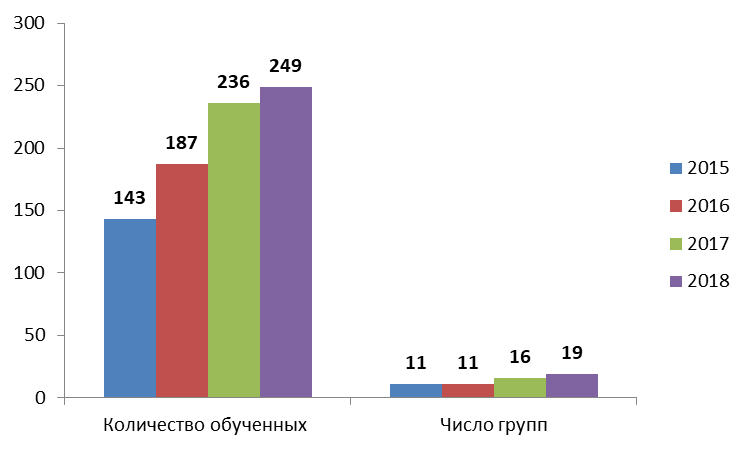 Выполнение муниципального задания
ДПП с очной формой обучения
ДПП с очно-заочной формой обучения
Учебно-методическое обеспечение образовательного процесса
ДПП «Интерактивные презентации и видеоролики» (110 документов).
ДПП «Оформление проектов средствами ИКТ» (126 документов).
ДПП «Персональный сайт педагога» (88 док.).
ДПП «Электронные таблицы MS Excel» (25 док.).
ДПП «Создание интерактивных дидактических игр средствами MS PowerPoint» (68 док.).
ДПП «Инструменты формирующего оценивания» (6 док.).
ДПП «Основы работы с персональным компьютером»  (334 док.).
ДПП «Управление инновационной деятельностью в ОУ» (246 док.).
ДПП «Развитие базовой способности воображения у дошкольников» (15 док.).
ДПП «Обеспечение условий реализации ФГОС НОО обучающихся с ОВЗ и ФГОС НОО обучающихся с УО (ИН)» (11 документов).
ДПП «Организационно-методические аспекты педагогического руководства исследовательской и проектной деятельностью школьников (276 док.).
Внутренняя система оценки качества образования. Основные результаты
Качество полученной образовательной услуги
2017
2018
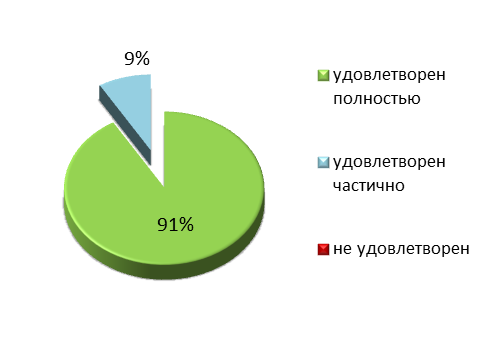 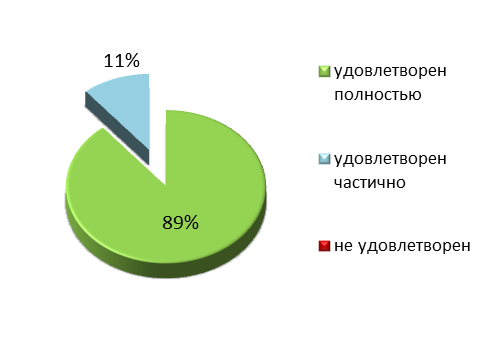 Динамика степени удовлетворённости слушателей качеством предоставленной образовательной услуги за 5 лет
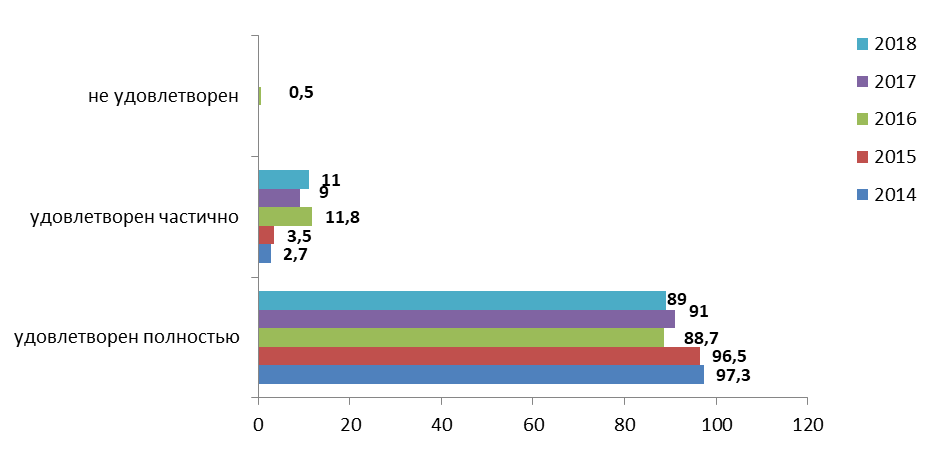 Внутренняя система оценки качества образования. Основные результаты
Содержание предложенной программы
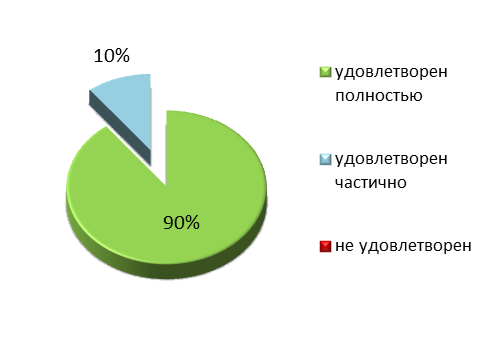 2017
2018
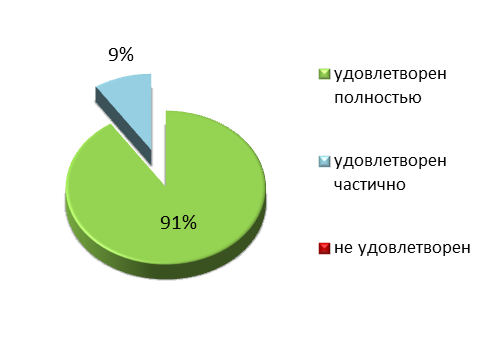 Внутренняя система оценки качества образования. Основные результаты
Форма (способы, технологии) обучения
2018
2017
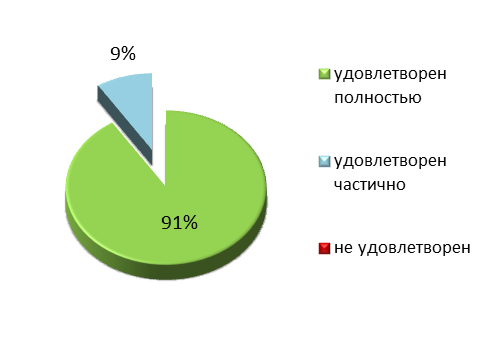 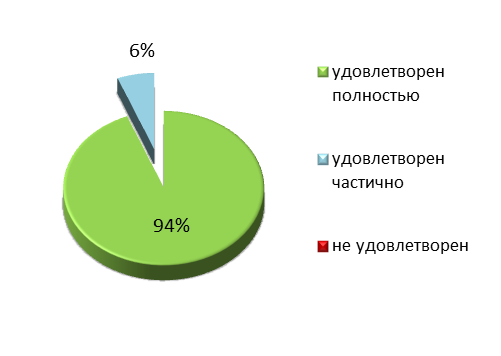 Количество заявок на повышение квалификации по ДПП Центра в 2019 годуВсего заявок - 291
Оформление проекта средствами ИКТ – 12.
Электронные таблицы MS Excel в профессиональной деятельности педагога – 10.
Формирование общепользовательской ИКТ компетентности: интерактивные презентации и видеоролики – 27.
Персональный сайт педагога: конструирование и использование в педагогической деятельности – 40.
Создание интерактивных дидактических игр средствами MS PowerPoint – 22.
Количество заявок на повышение квалификации по ДПП Центра в 2019 году
Управляющий совет как эффективная модель общественного участия в управлении образовательным учреждением – 11.
Сервисы и информационные ресурсы сети «Интернет» в профессиональной деятельности педагога – 10.
ActivInspire: создаем дидактические игры для интерактивной доски – 10.
Количество заявок на стажёрские площадки Центра в 2019 году
Обеспечение условий реализации ФГОС НОО обучающихся с ОВЗ и ФГОС НОО обучающихся с УО (ИН) (Емишевская ОШ) – 15.
Развитие базовой способности воображения у дошкольников (МДОУ №23 «Ромашка») – 15.
Организационно-методические аспекты педагогического руководства исследовательской и проектной деятельностью школьников – (Центр «Созвездие»)  - 31.
Количество заявок на стажёрские площадки Центра в 2019 году
Инструменты формирующего оценивания в рамках инклюзивного образования (Емишевская ОШ) – 18.
Формирование контрольно-оценочной самостоятельности школьников (Фоминская СШ) – 19.
Планирование и организация процесса критериального оценивания (СШ №4 «ЦО») – 18.
Разработка контрольно-оценочных материалов как обязательного приложения к рабочей программе и элемента внутренней системы оценки качества образования (СШ №6) – 20. 
Образовательная робототехника в ДОУ (МДОУ №6 «Ягодка») – 13.
ДПП, на которые подано недостаточное количество заявок
Основы работы с ПК в профессиональной деятельности педагога – 3.
Инструменты формирующего оценивания – 3.
Управление инновационной деятельностью в образовательном учреждении – 5.


Повышение профессиональной компетентности педагогов через использование педагогического подхода Lesson study (СШ №4 «ЦО») - 0.
Мультимедийное оборудование в работе современного учителя – (СШ №6) - 6.
Стажёрские площадки
Муниципальное задание